SPEECH:Validation Of A Speech Analysis Application To Detect Worsening Heart Failure Events In Ambulatory HF Patients
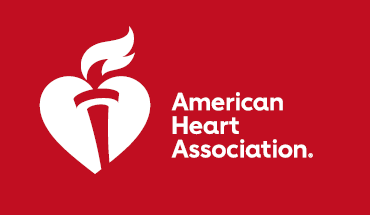 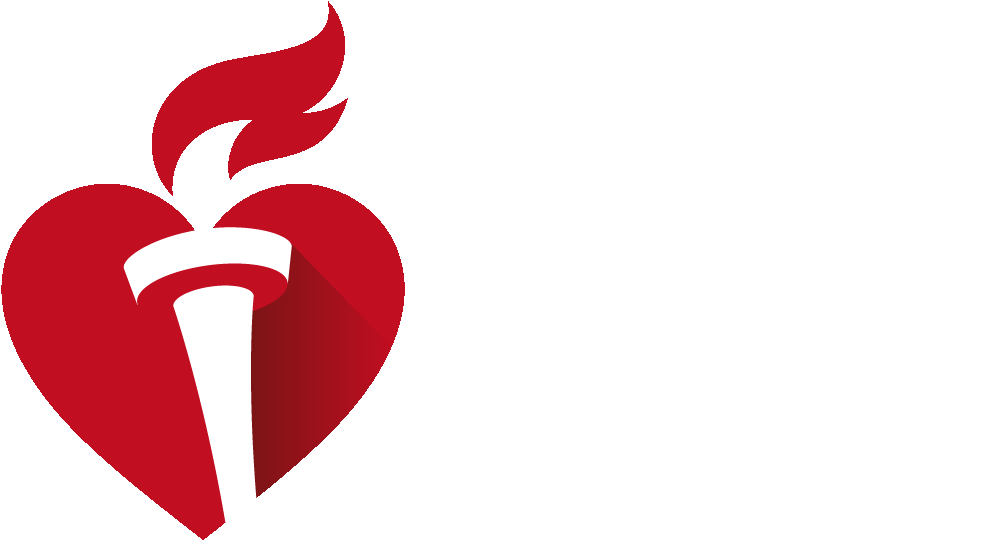 #AHA2
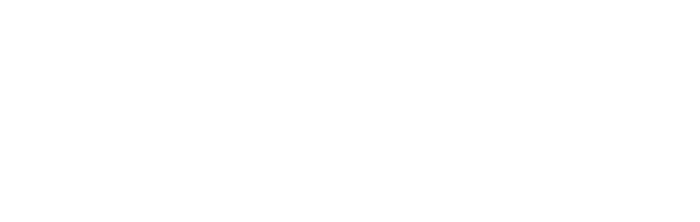 Presented by: William T. Abraham, Ohio State University, USA. Scientific Sessions 2023.  © 2023, American Heart Association. 
All rights reserved. Results reflect the data available at the time of presentation.
#AHA23